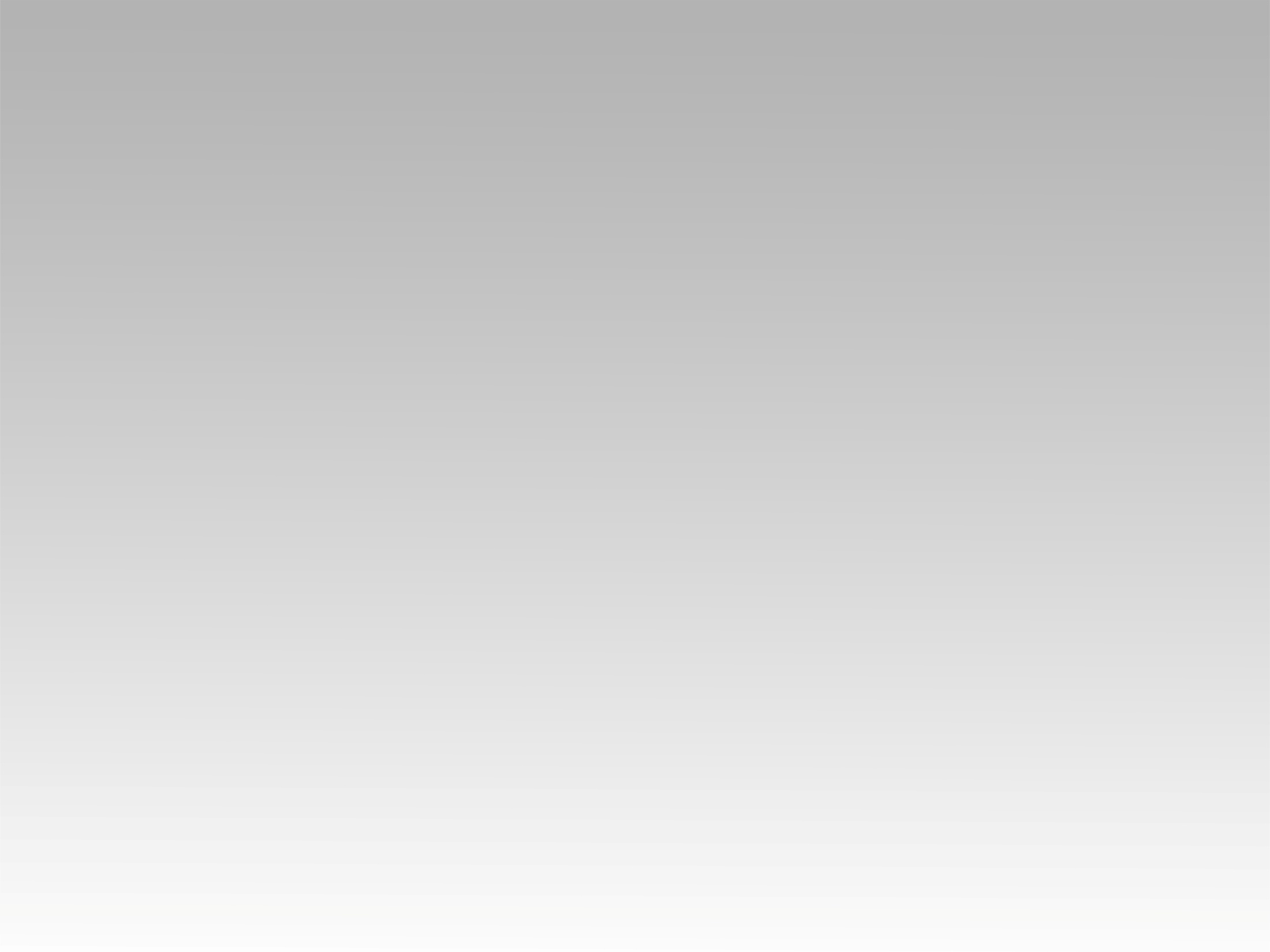 تـرنيــمة
مد ايديك ع البحر يا موسي
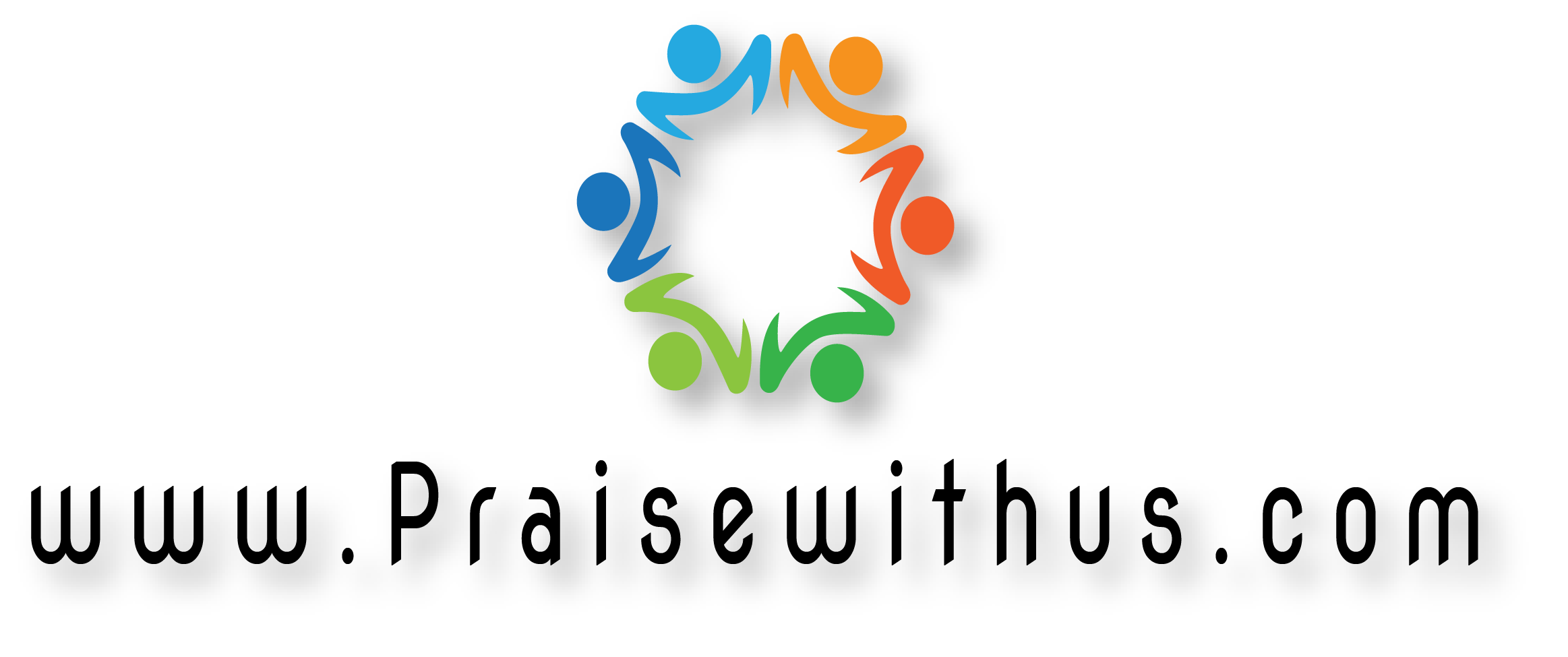 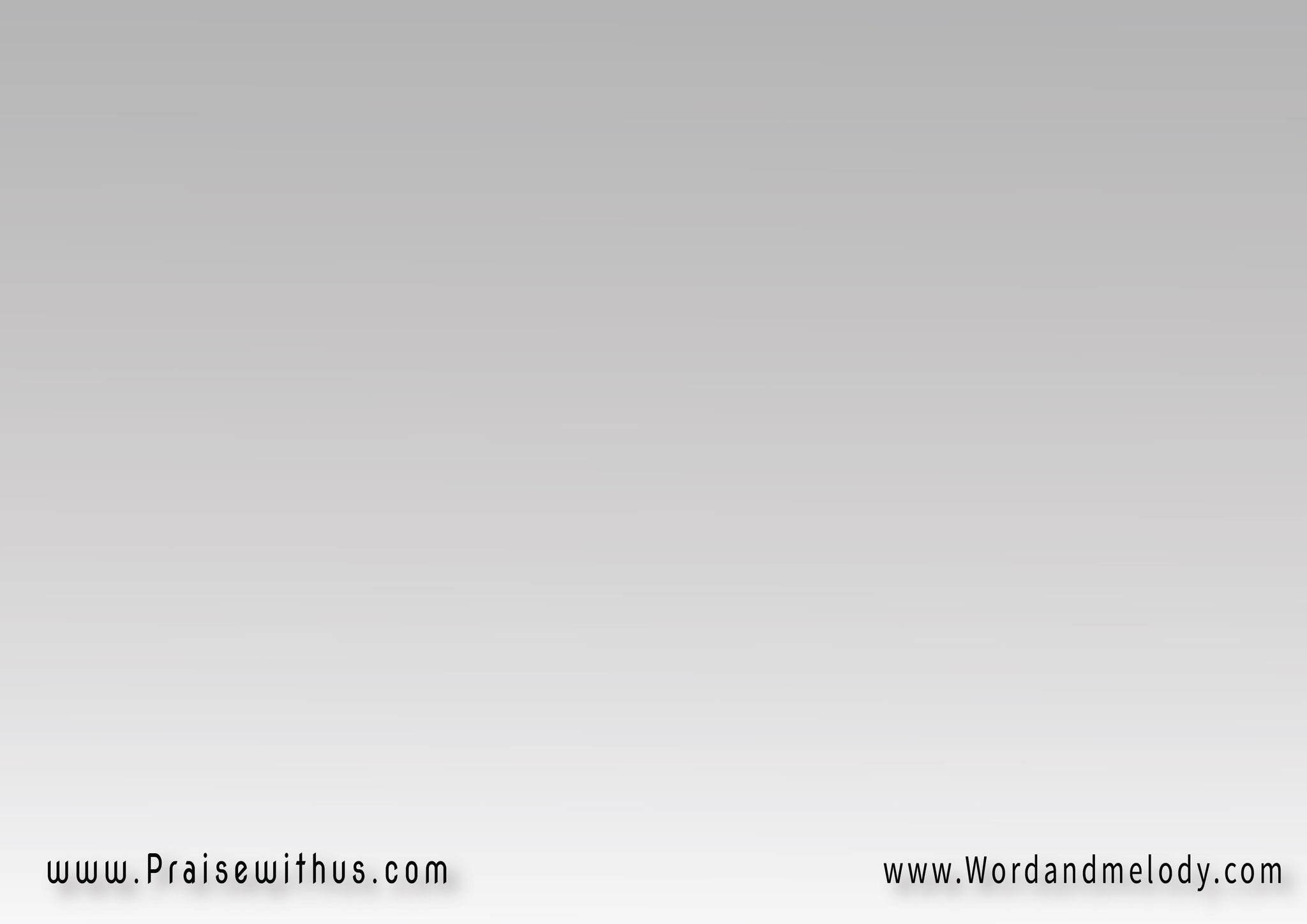 القرار:
مد إيديك عالبحر ياموسى 
أنا أمرت وسيكونمرة أخيرة وبعدها لن
 تروا تاني جيوش فرعون
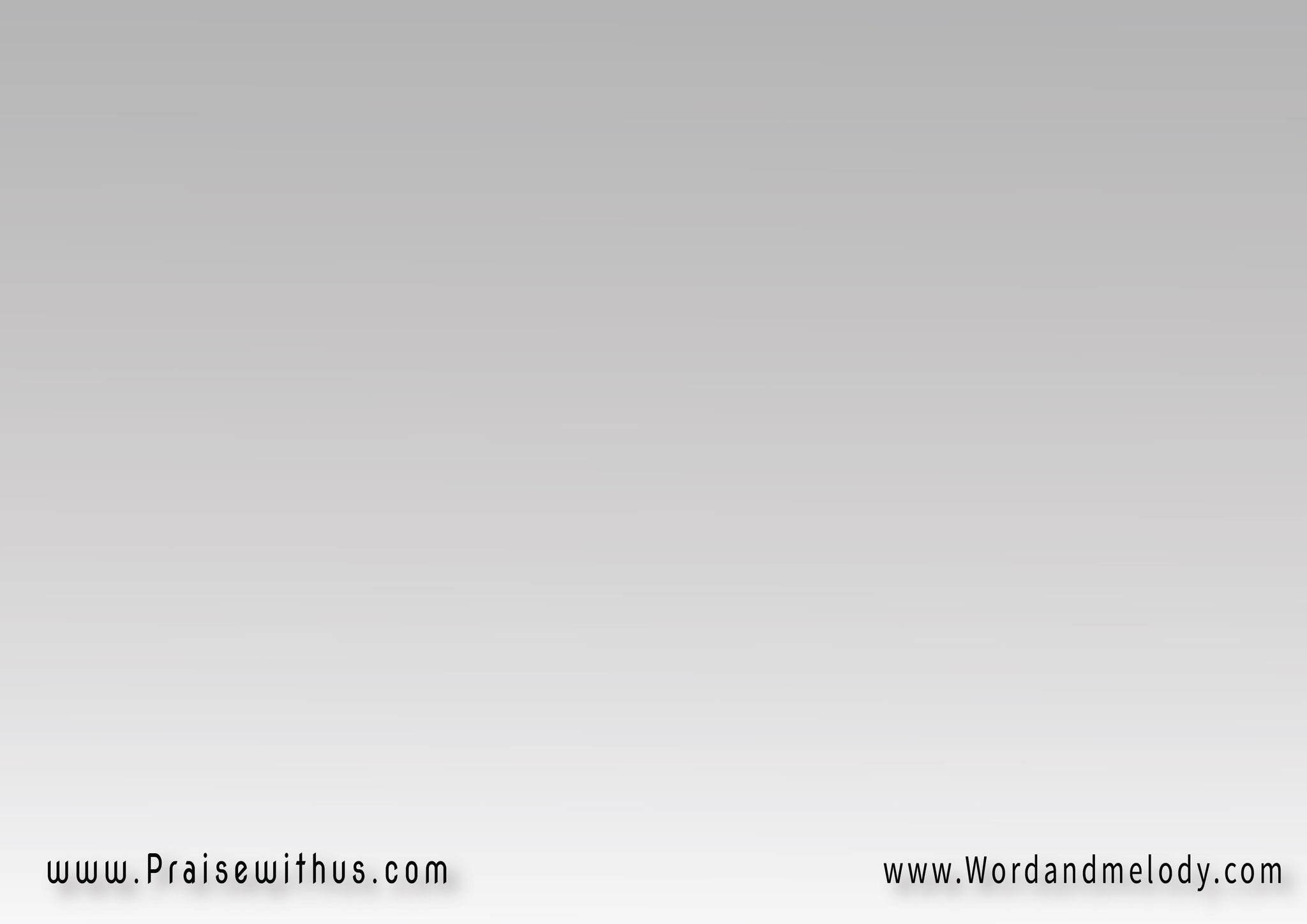 1- 
مد إيديك عالبحر وشقه 
يدي مع الإيمانتكسر رؤوس التنانين 
وتسحق لوياثان
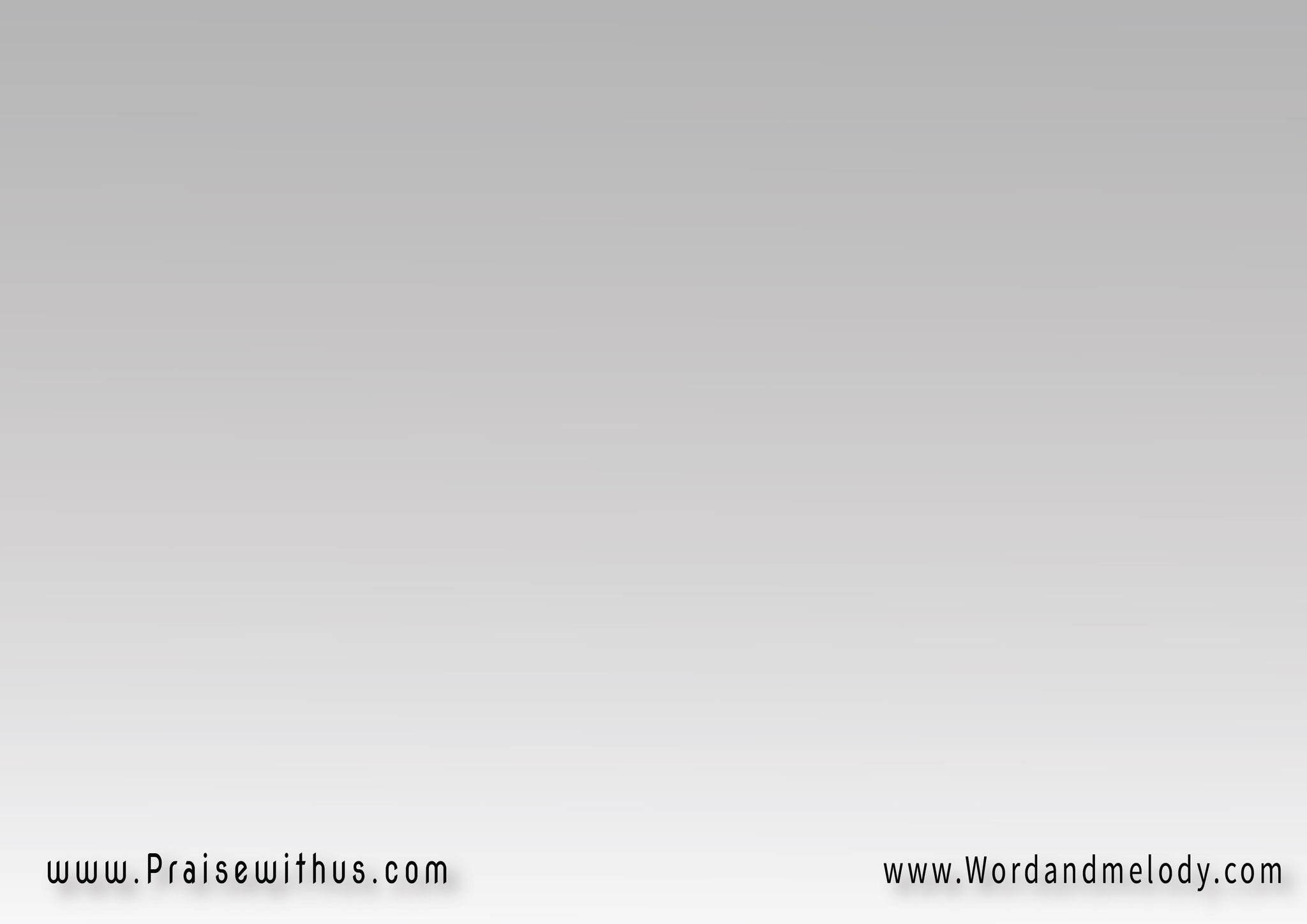 القرار:
مد إيديك عالبحر ياموسى 
أنا أمرت وسيكونمرة أخيرة وبعدها لن
 تروا تاني جيوش فرعون
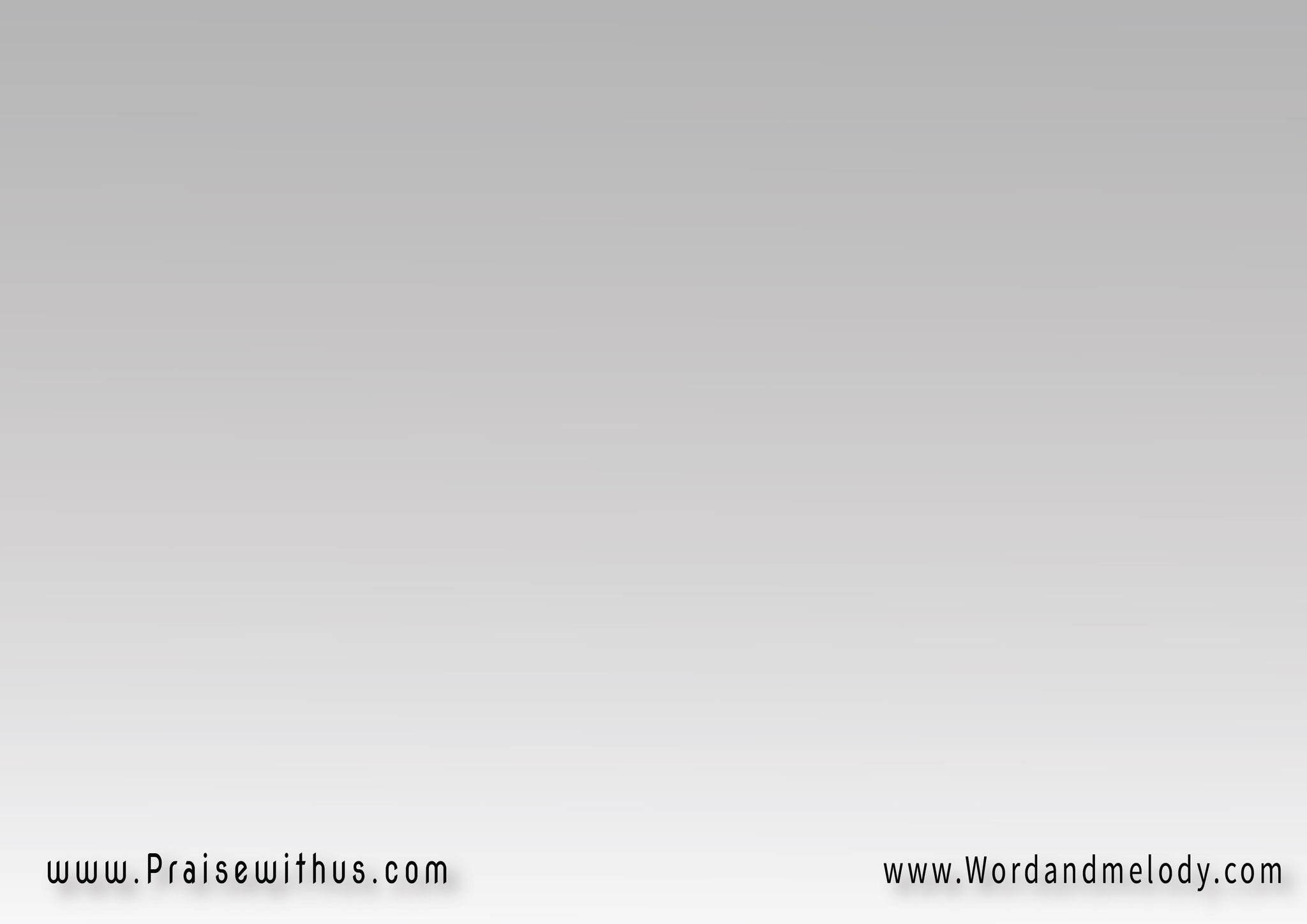 2- 
مد إيديك بعصا الصليب واضرب عالمياهتحصد نصرة وتحصد أرض والعدو يحصد (آه)
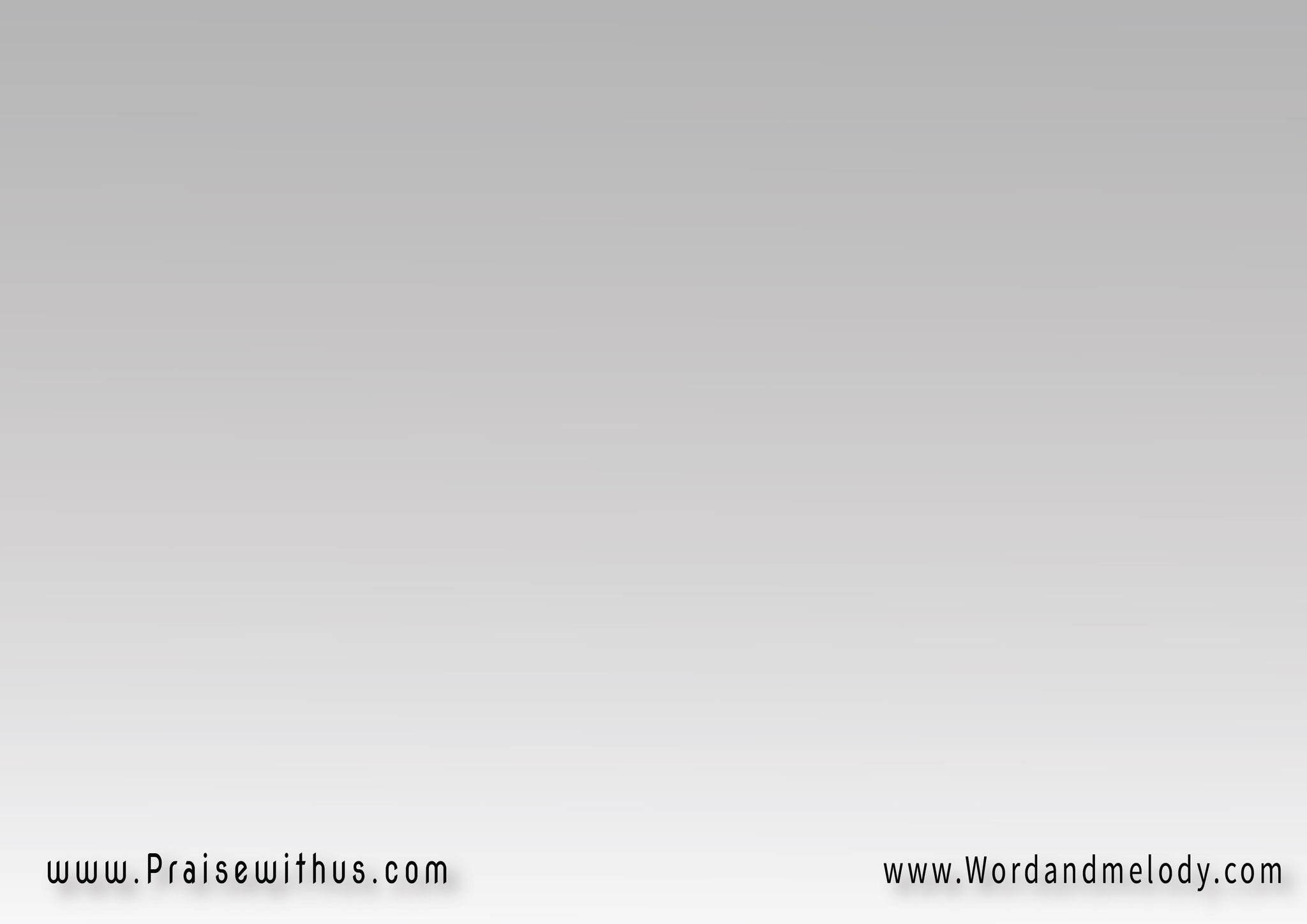 القرار:
مد إيديك عالبحر ياموسى 
أنا أمرت وسيكونمرة أخيرة وبعدها لن
 تروا تاني جيوش فرعون
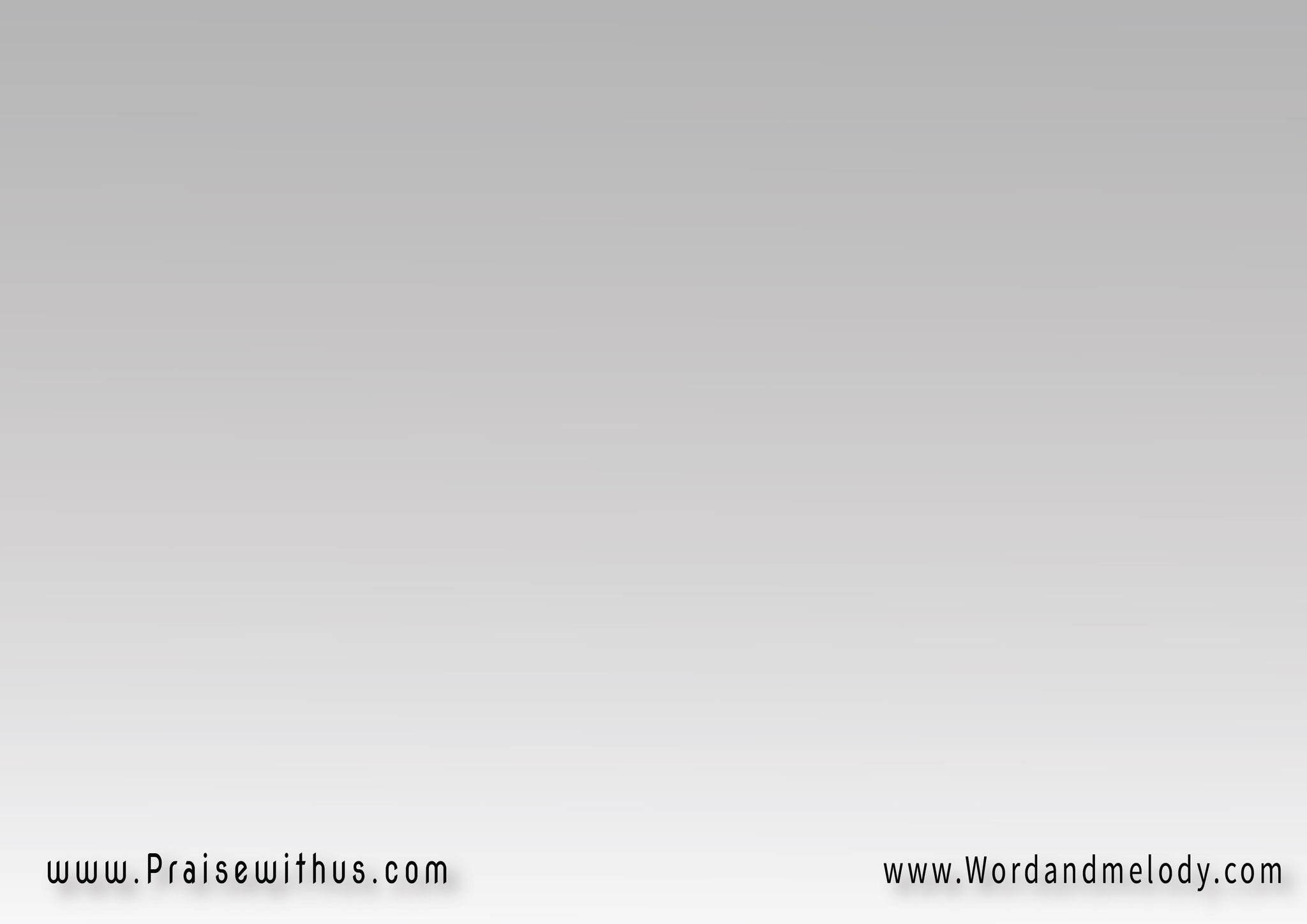 3- 
مد إيديك عالبحر أنا جاعل 
لك في البحر طريقواصمت لأني راح أقاتل 
عنك وقت الضيق
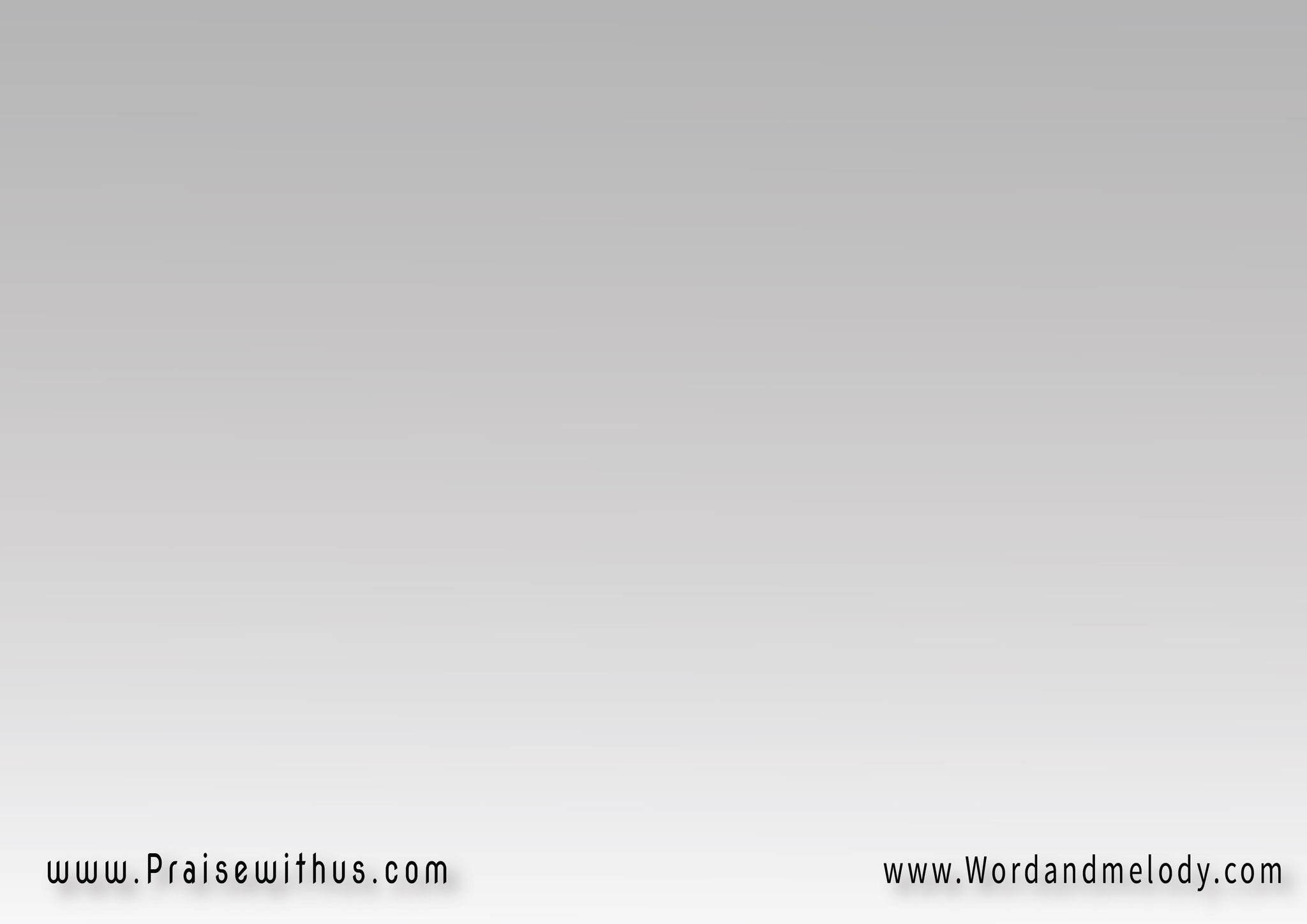 القرار:
مد إيديك عالبحر ياموسى 
أنا أمرت وسيكونمرة أخيرة وبعدها لن
 تروا تاني جيوش فرعون
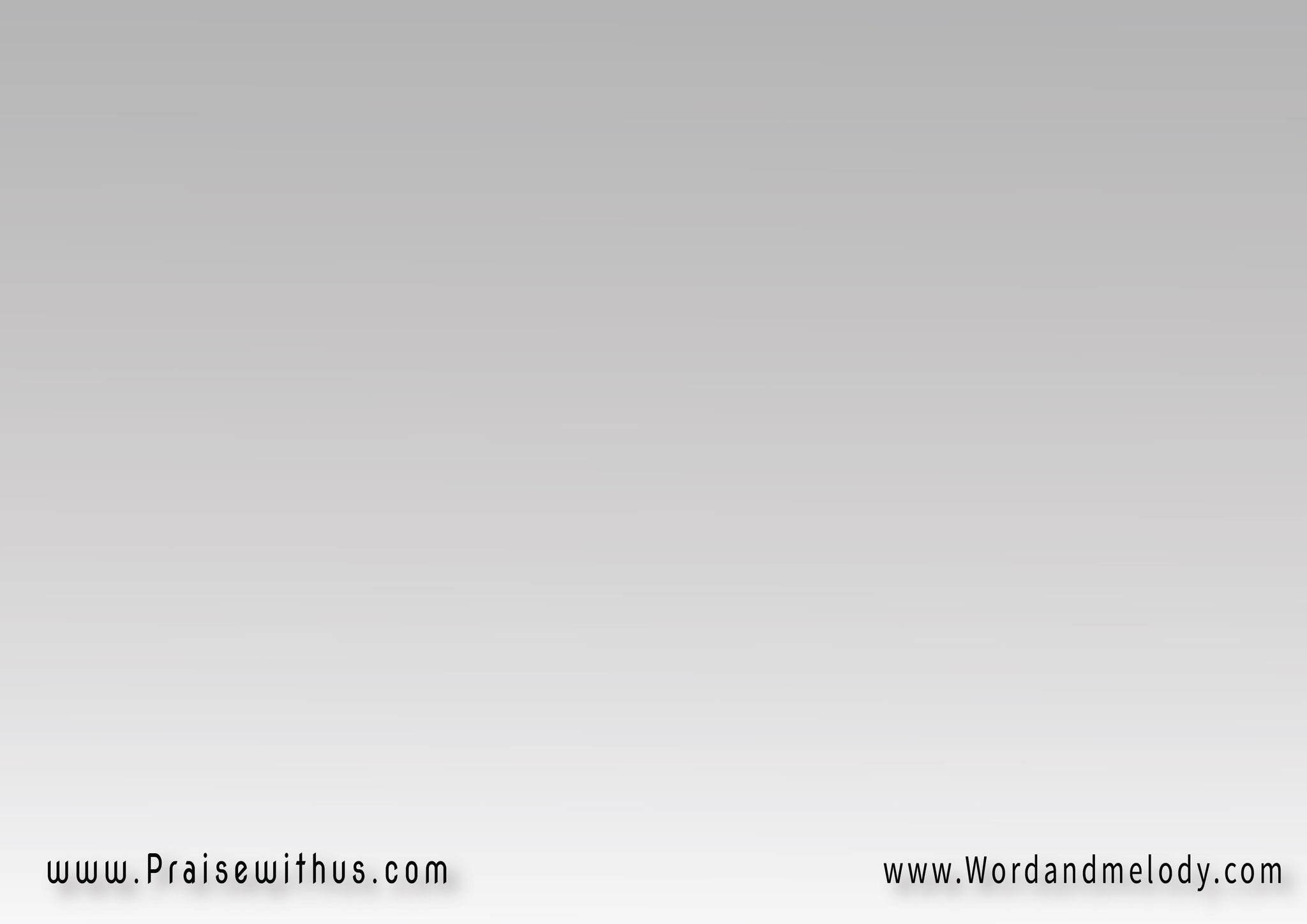 4- 
مد إيديك أنا مادد يدي عالأمواج وياكيعبر شعبي واعلن مجدي لعدوي إللي عاداك
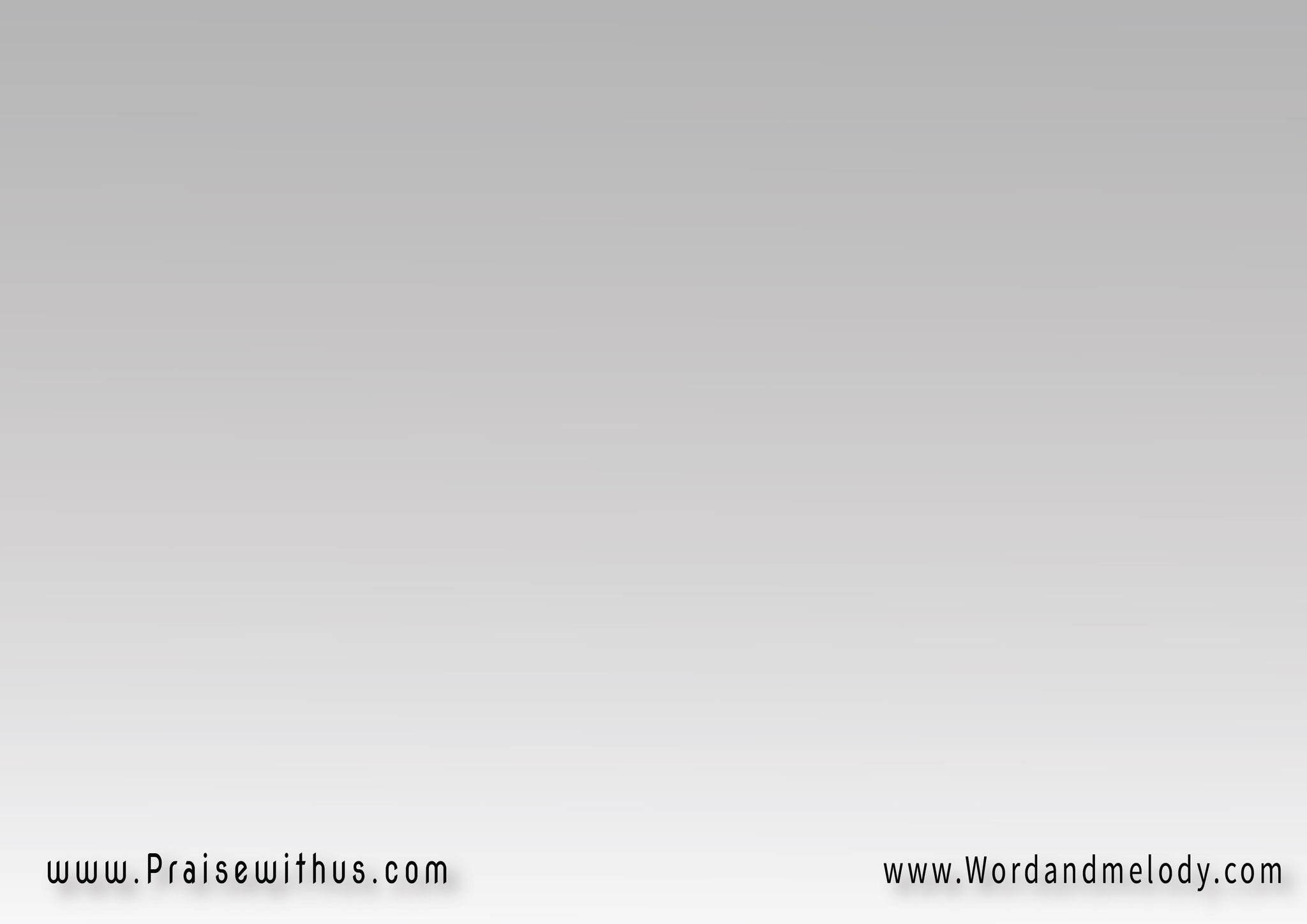 القرار:
مد إيديك عالبحر ياموسى 
أنا أمرت وسيكونمرة أخيرة وبعدها لن
 تروا تاني جيوش فرعون
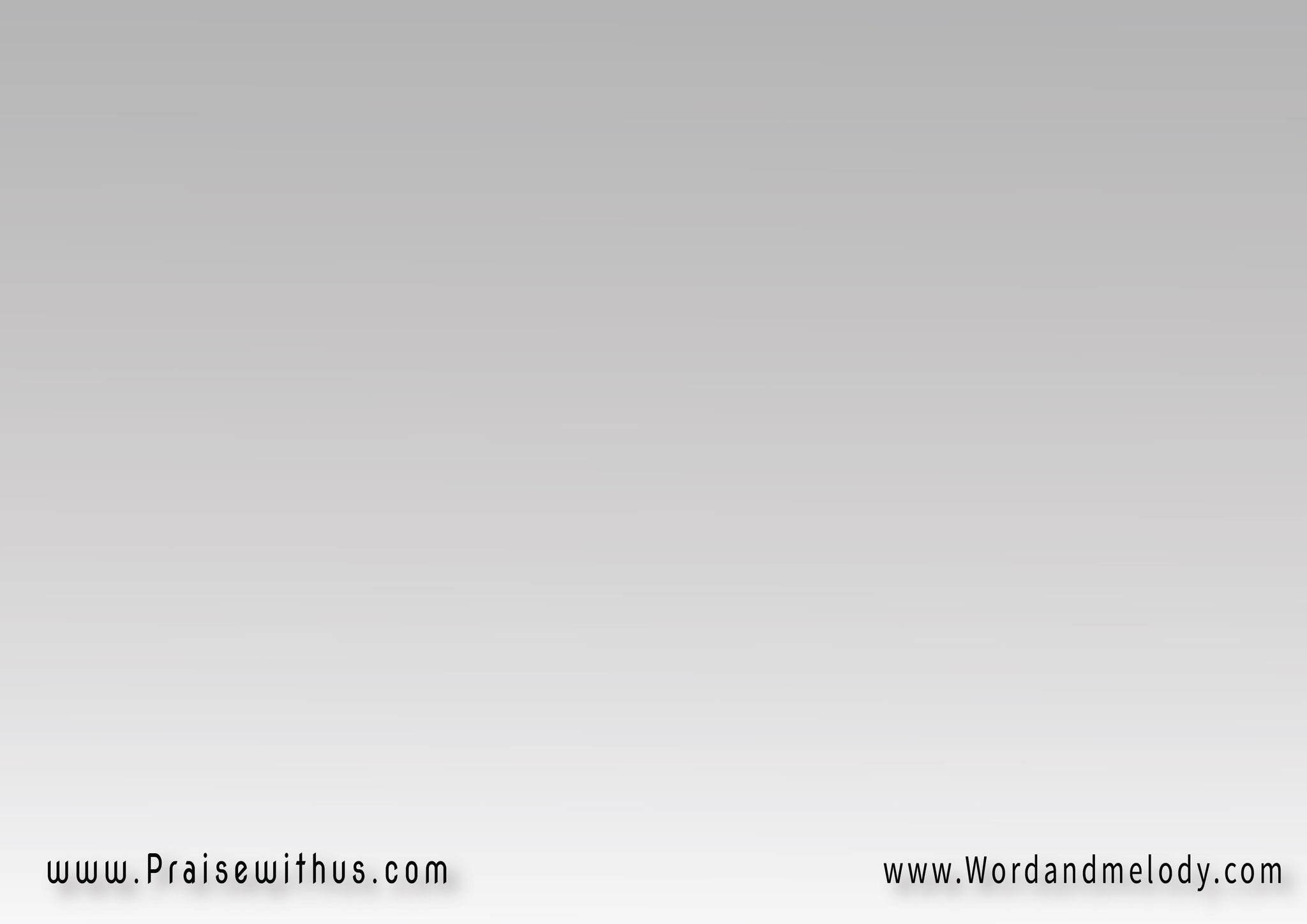 5- 
مد إيديك صرختك الصامتة هزت السمواتهاعبر بيك وعاسمَّع شعبك 
من أعاديك صرخات
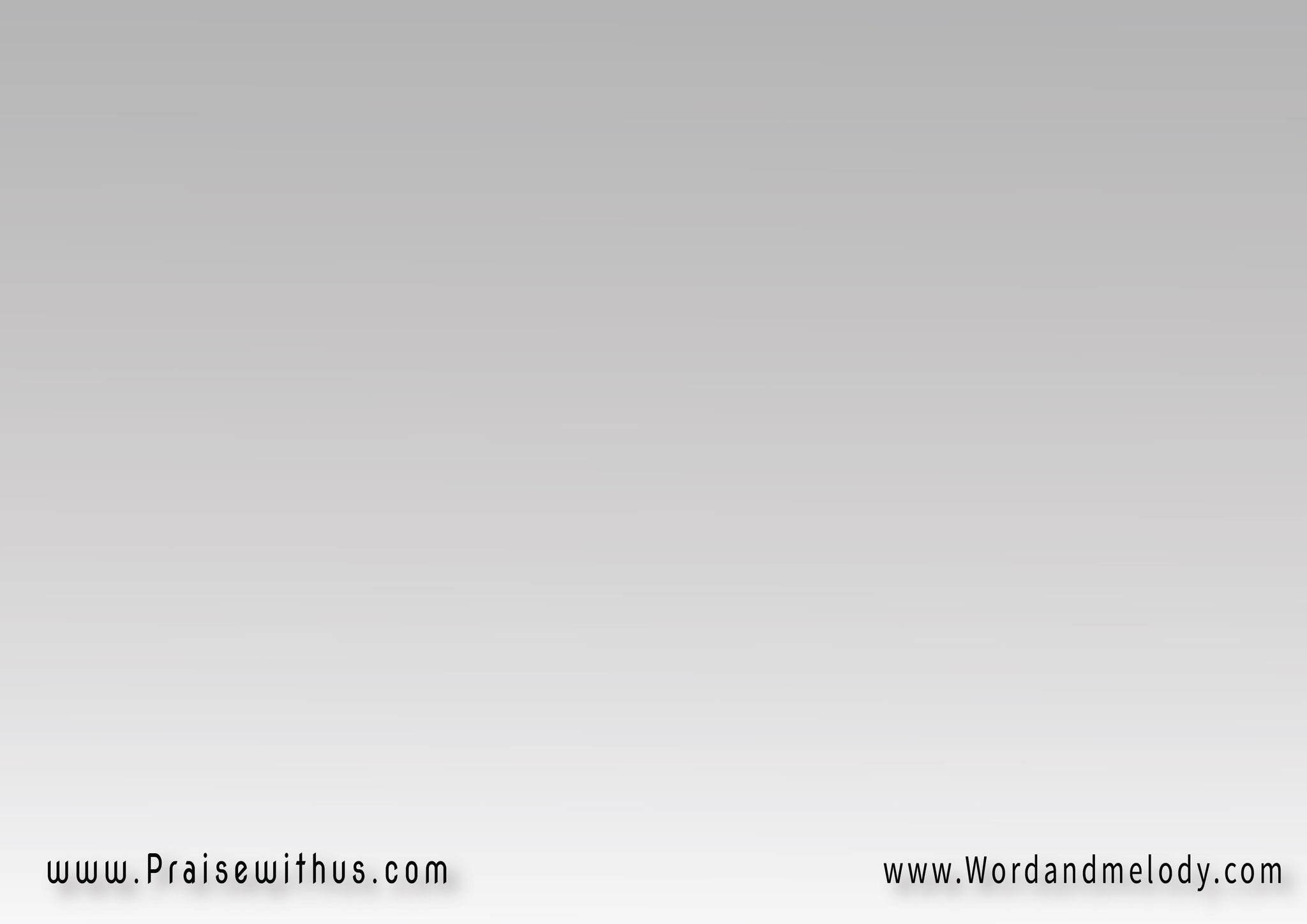 القرار:
مد إيديك عالبحر ياموسى 
أنا أمرت وسيكونمرة أخيرة وبعدها لن
 تروا تاني جيوش فرعون
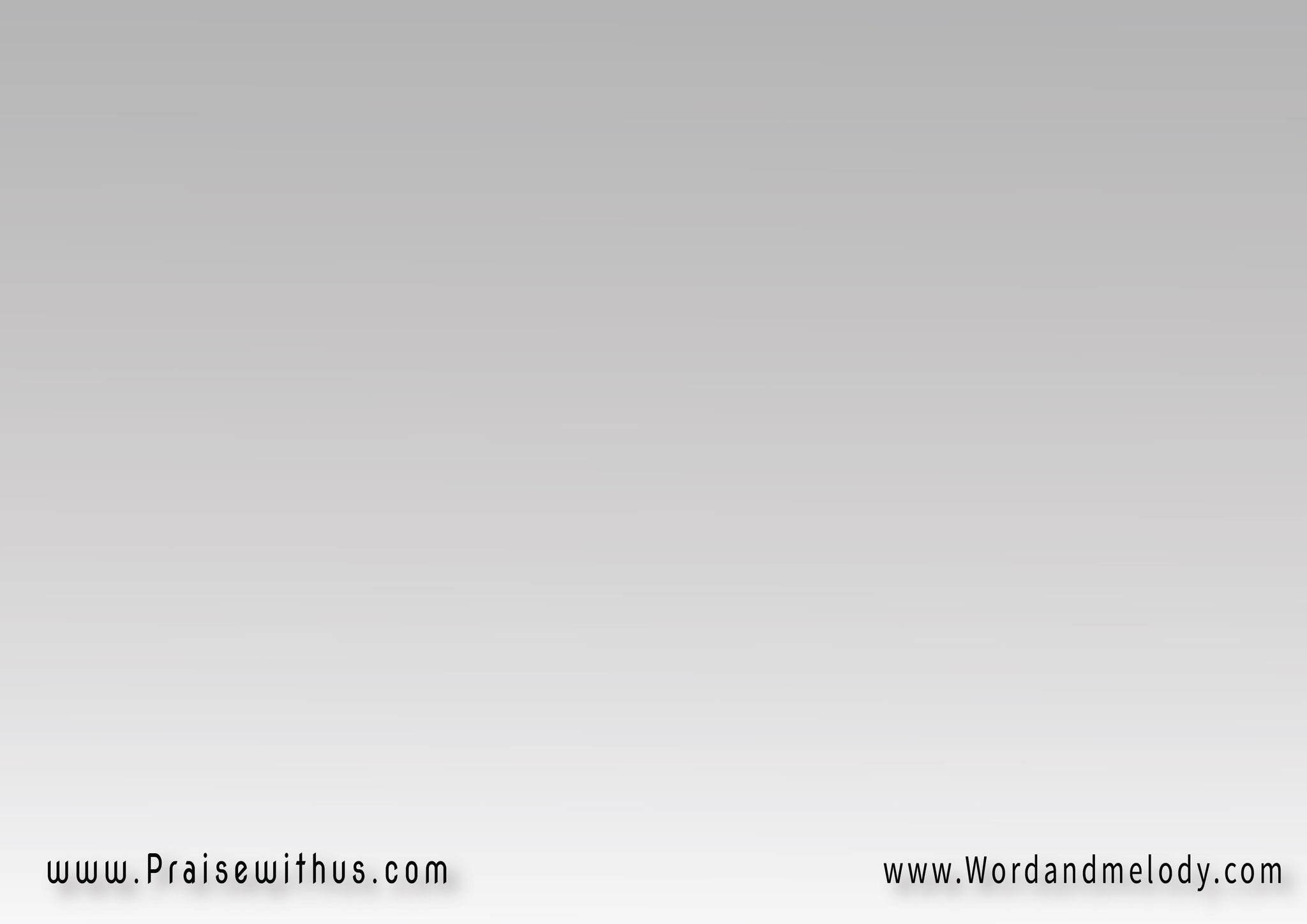 6- 
مد إيديك أصدرت أوامري للبحر وهايطيعوالعدو متغر وما يدري 
إنه أمر جيشه يضيع
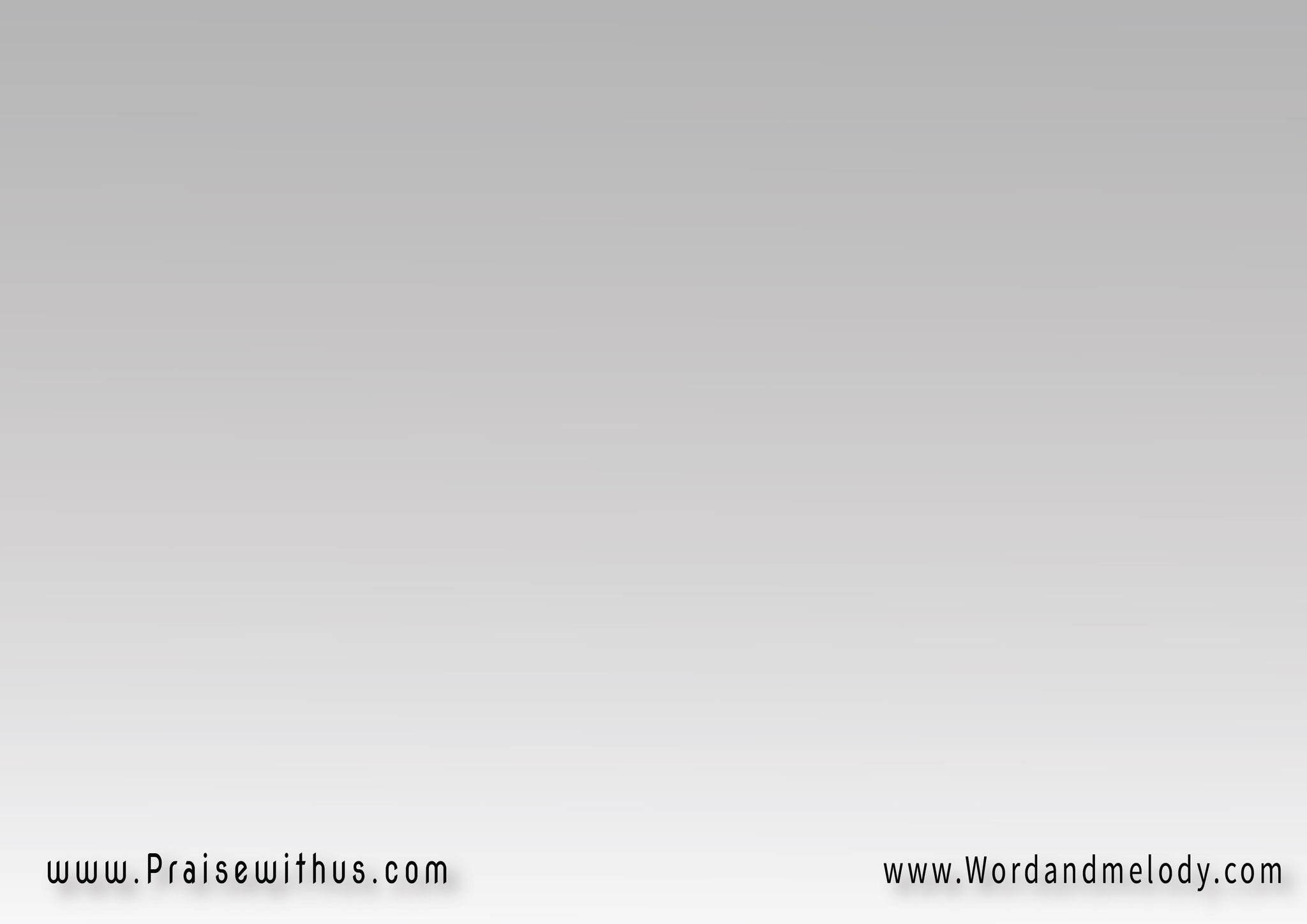 القرار:
مد إيديك عالبحر ياموسى 
أنا أمرت وسيكونمرة أخيرة وبعدها لن
 تروا تاني جيوش فرعون
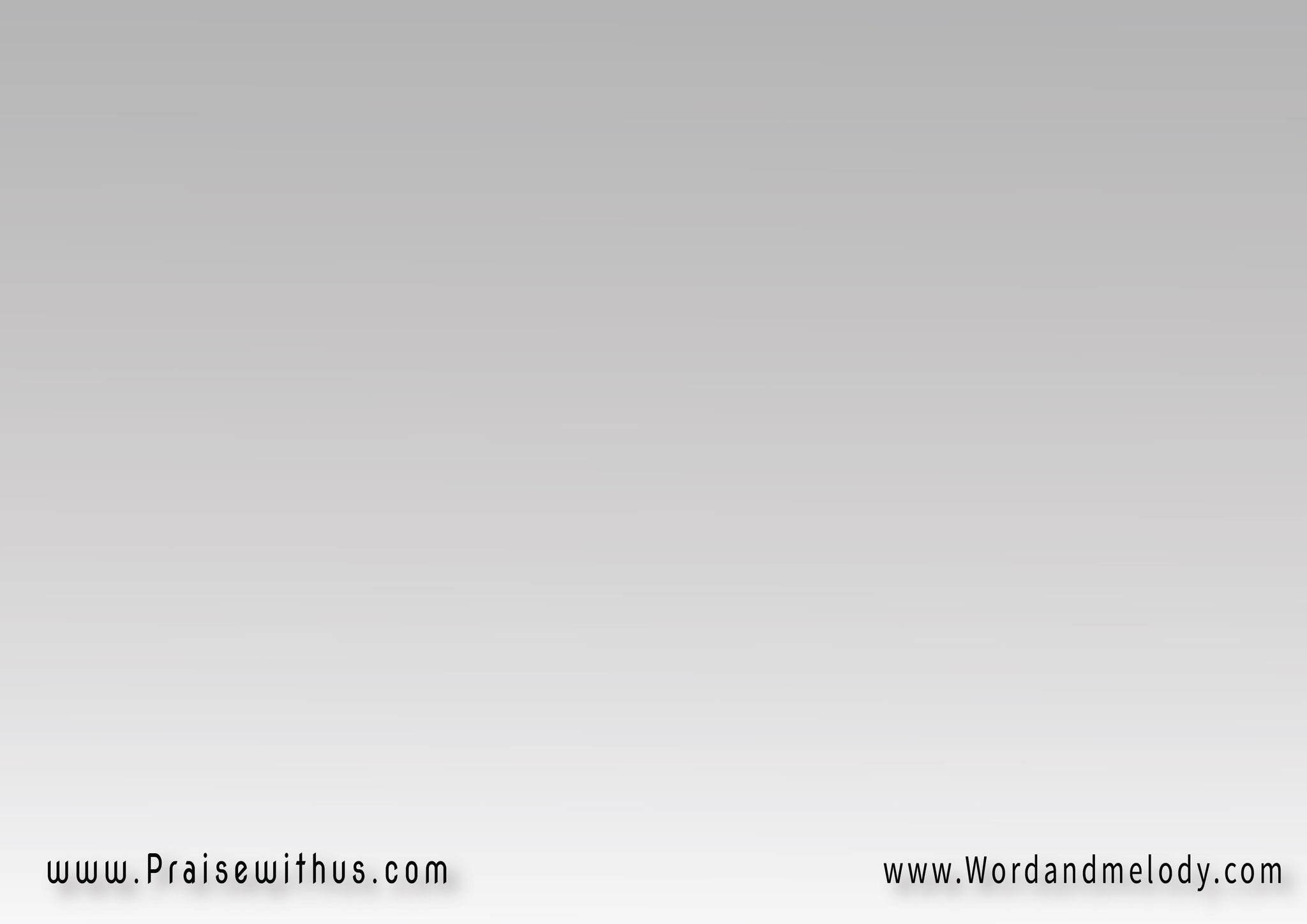 7- 
مد إيديك أعداؤك مدوا 
وفكروا إني بعيدوالسما وجيوشها استعدوا بفقرات التمجيد
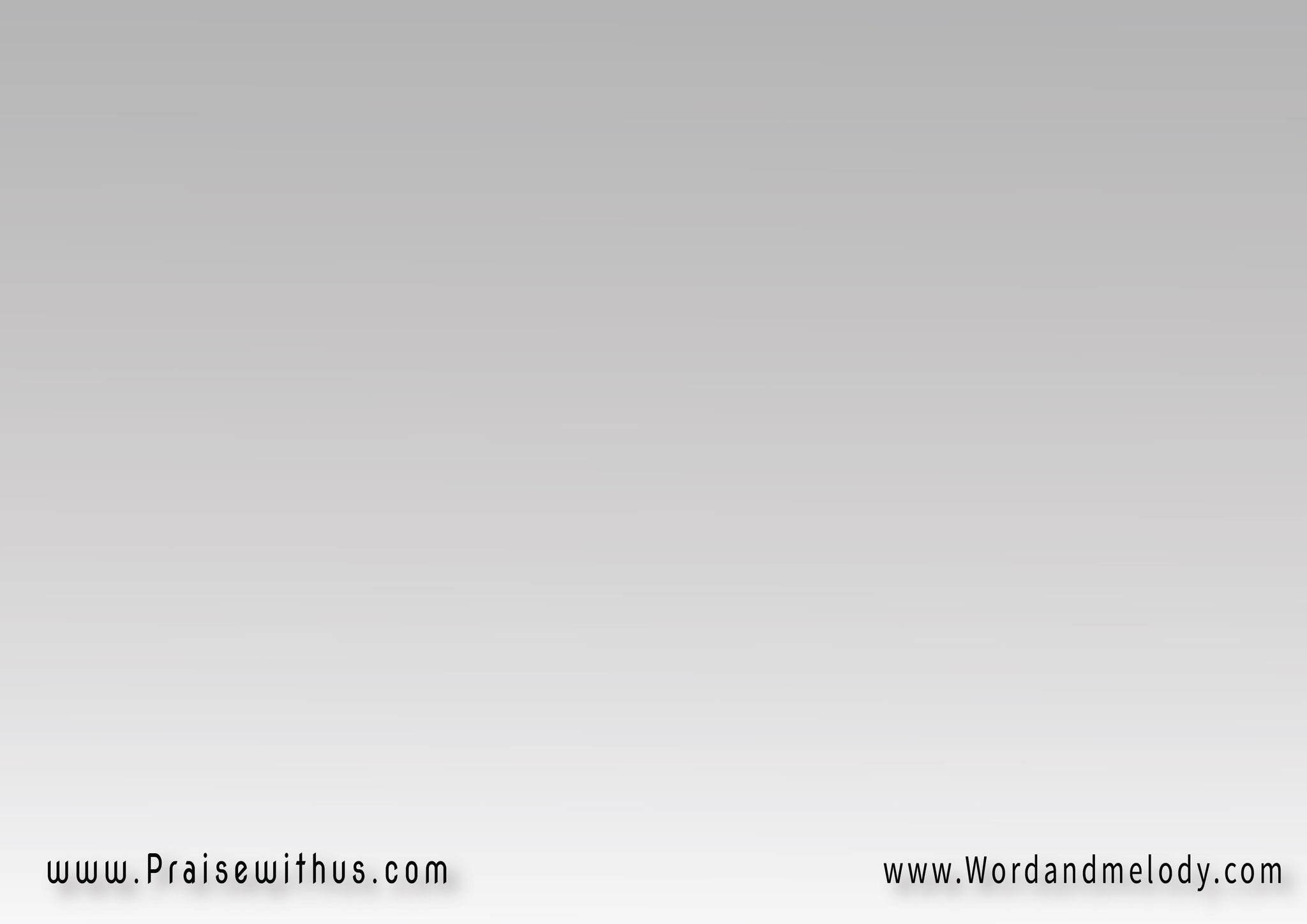 القرار:
مد إيديك عالبحر ياموسى 
أنا أمرت وسيكونمرة أخيرة وبعدها لن
 تروا تاني جيوش فرعون
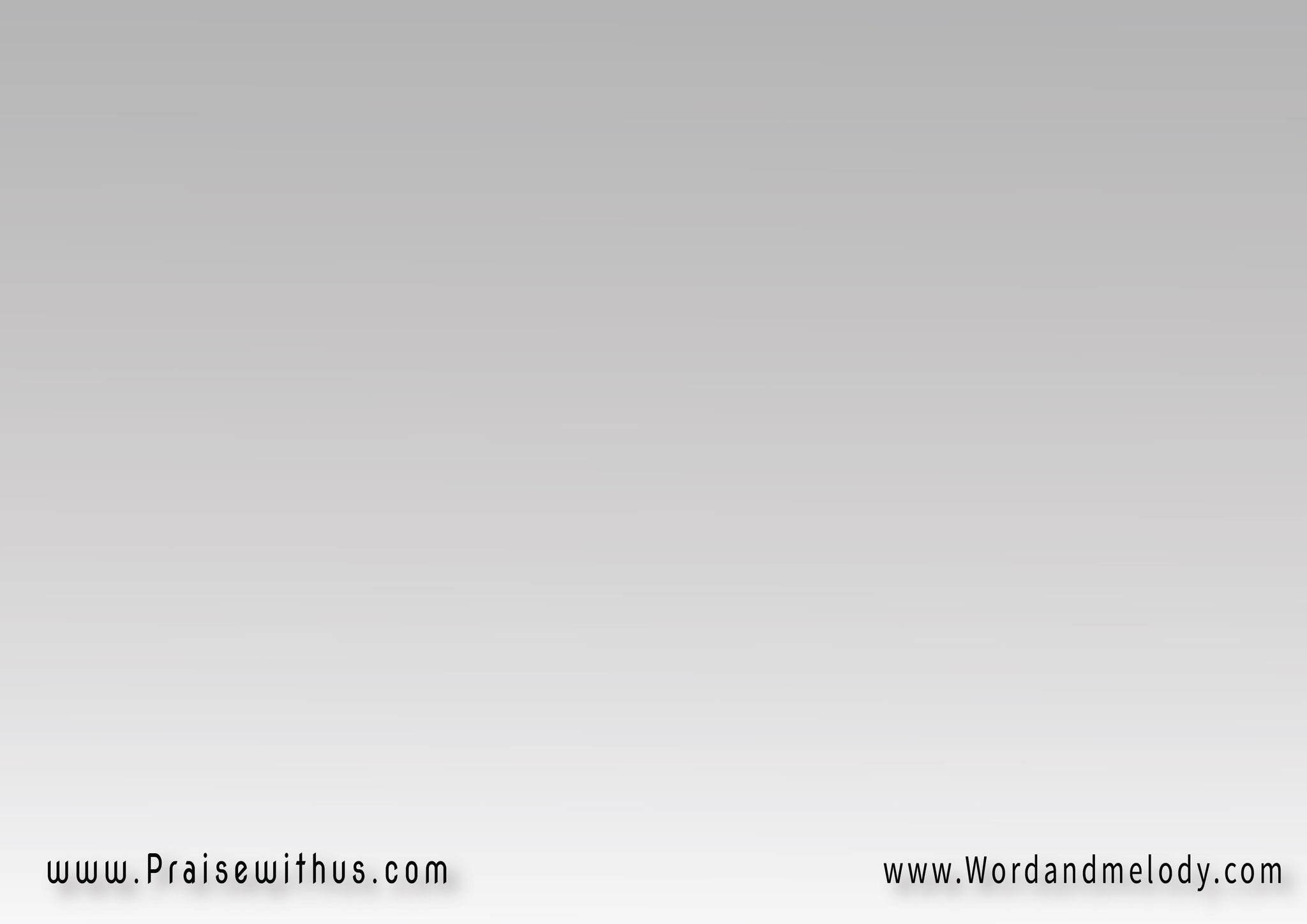 8- 
مد إيديك من تاني وقول 
له يعود بحر وله موجالعدو فكر إن دخوله بحوري دي منها خروج
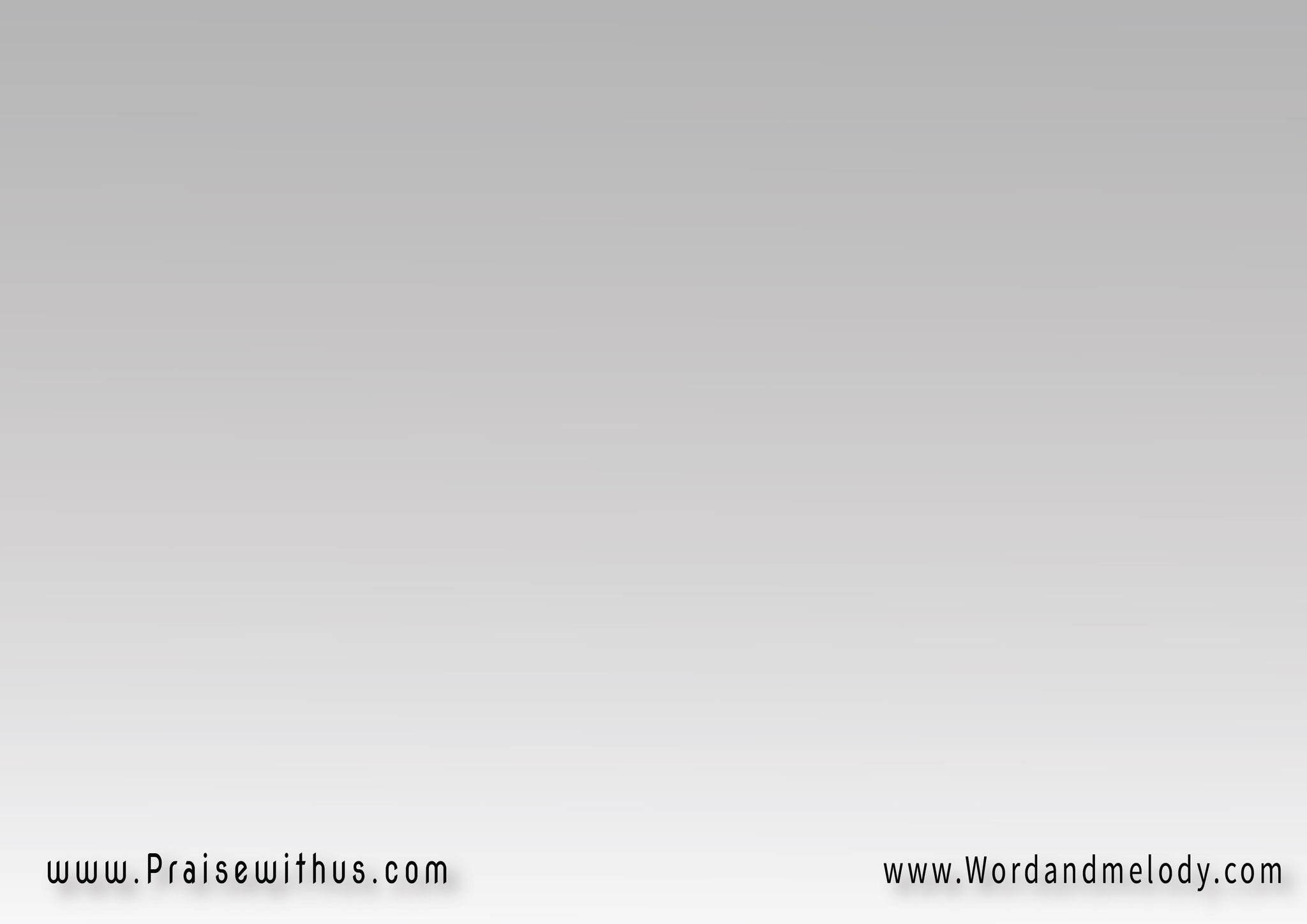 القرار:
مد إيديك عالبحر ياموسى 
أنا أمرت وسيكونمرة أخيرة وبعدها لن
 تروا تاني جيوش فرعون
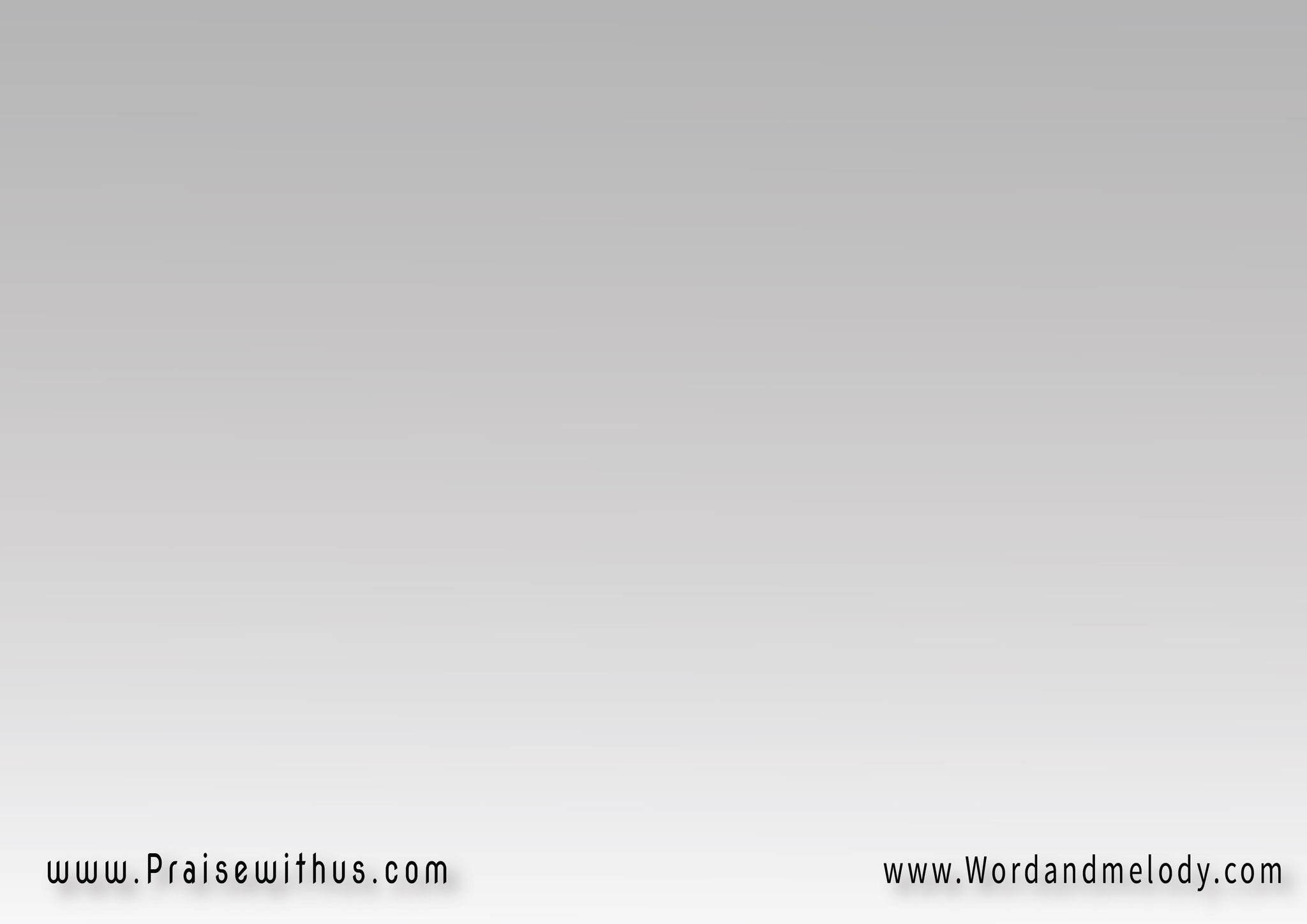 9- 
مد إيديك للشعب يسبح 
وآدي مريم بدفوفقول "الرب اتمجد" وافرح خللي الأرض تشوف
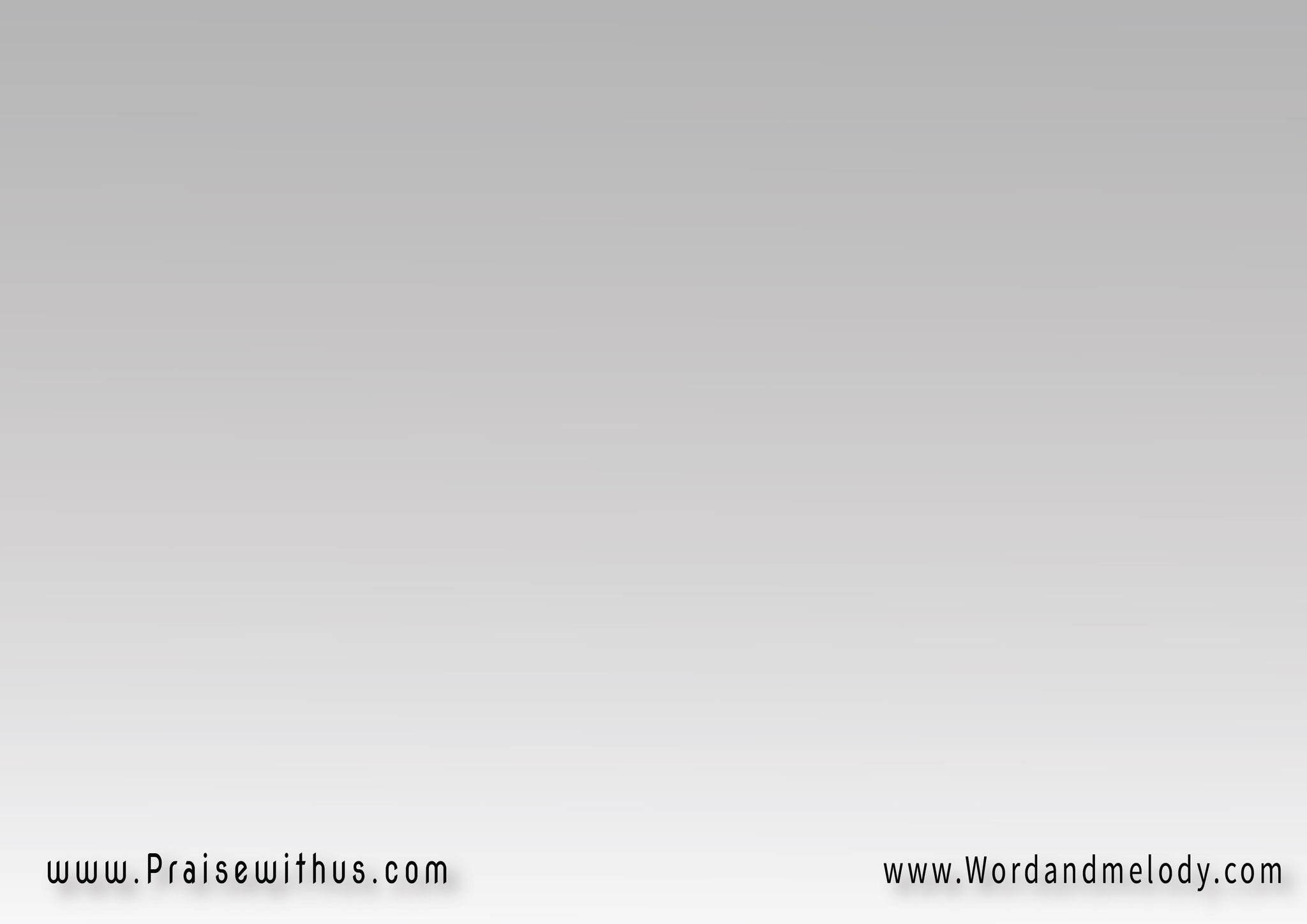 القرار:
مد إيديك عالبحر ياموسى 
أنا أمرت وسيكونمرة أخيرة وبعدها لن
 تروا تاني جيوش فرعون
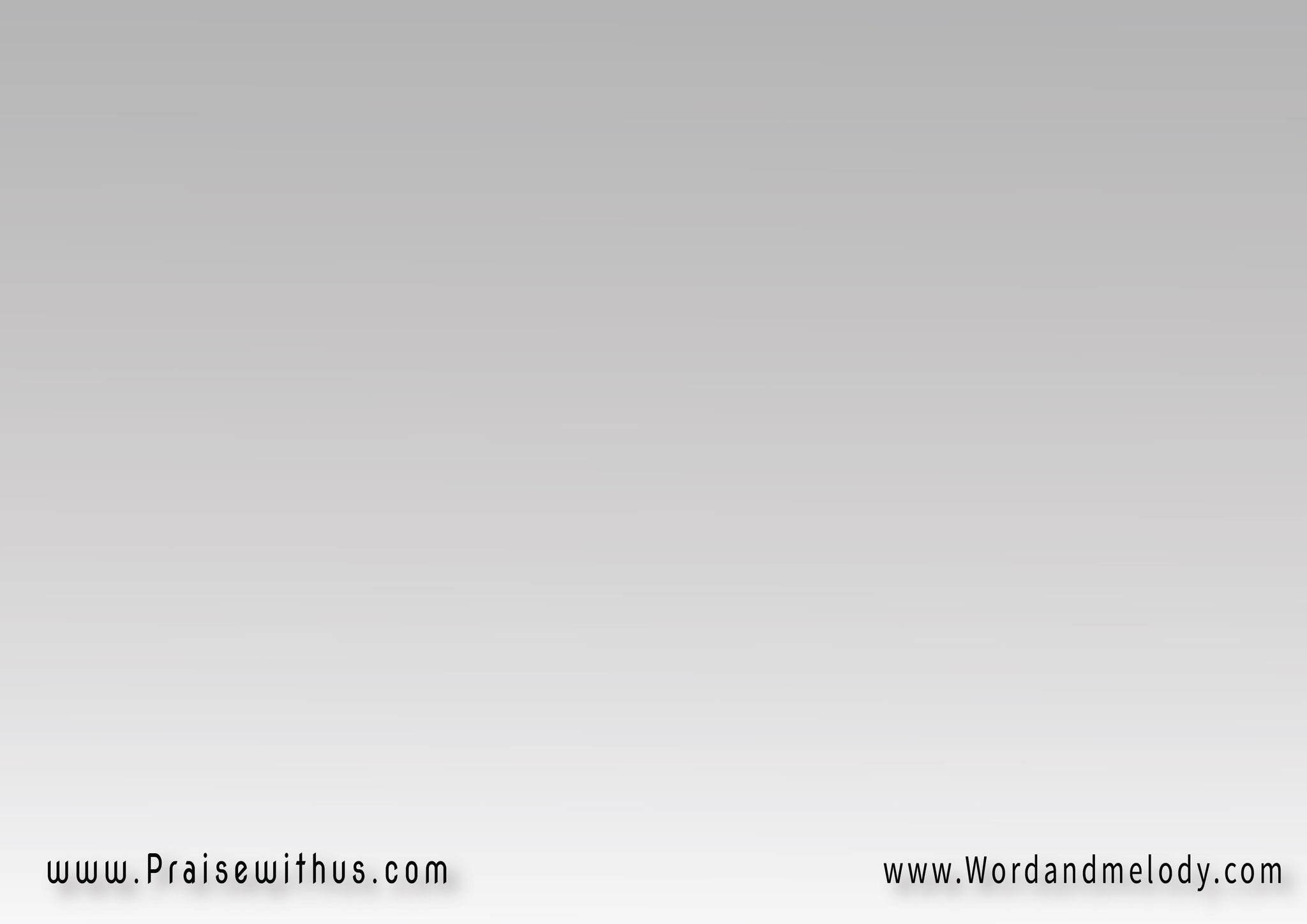 10- 
مد إيديك ليشوع واتشفع
 لسه حروب وحروبإلى أن آتي بنفسي وأرفع للراحة الشعوب
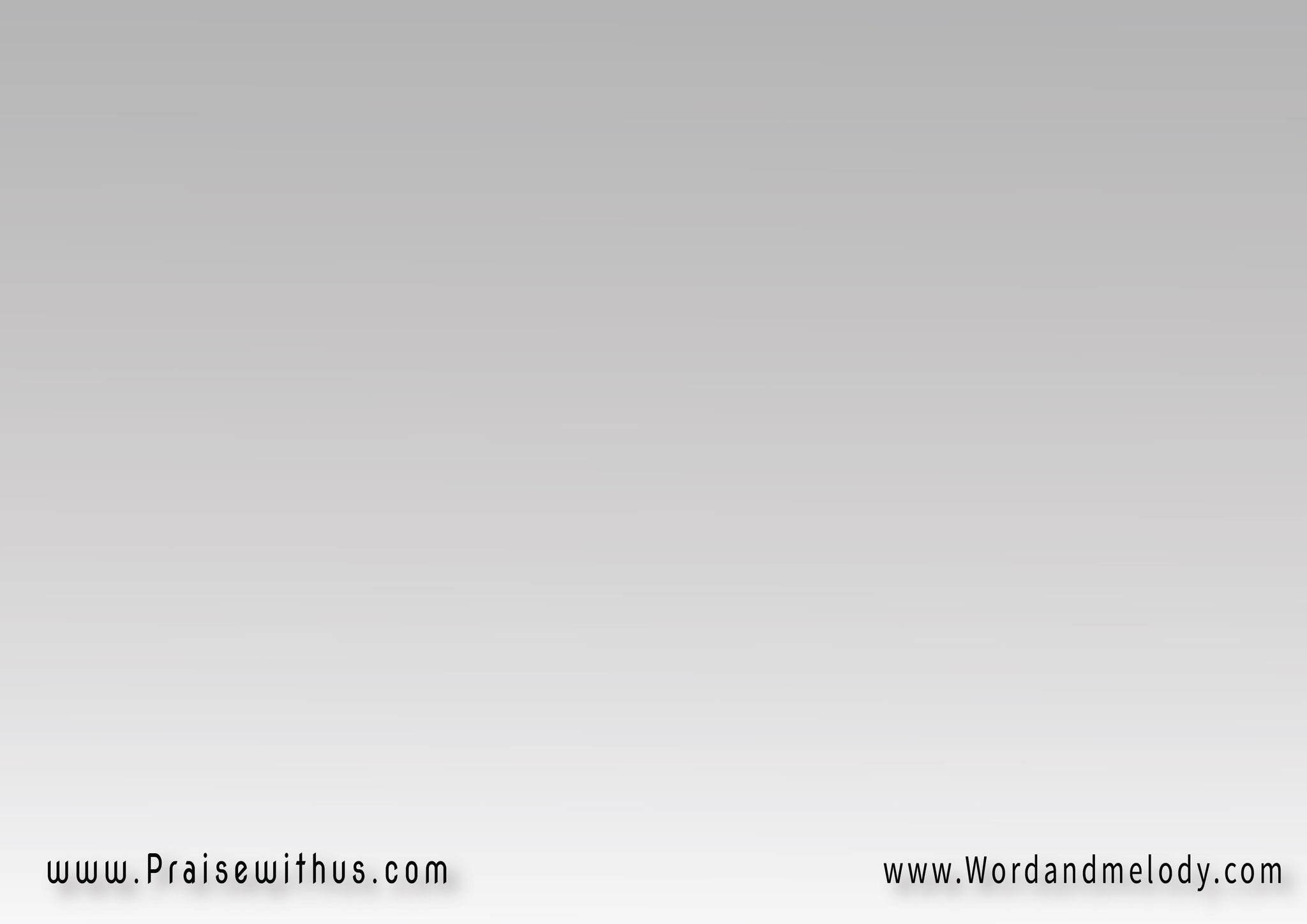 القرار:
مدوا إيديكوا لمنّْ سمايا وارتووا من صخر الدهورتشبعوا من حضرتي وحمايا إلى دهر الدهور
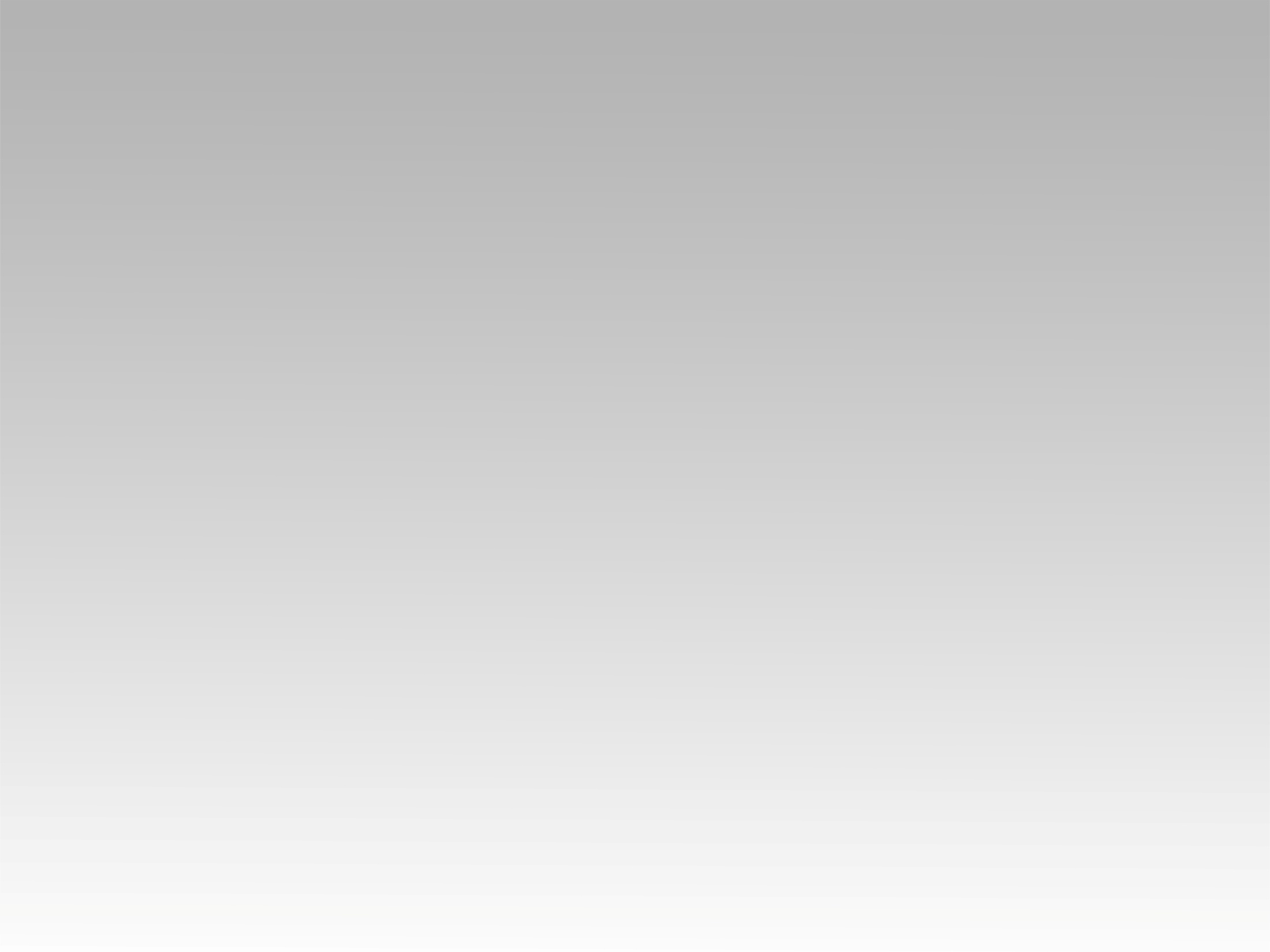 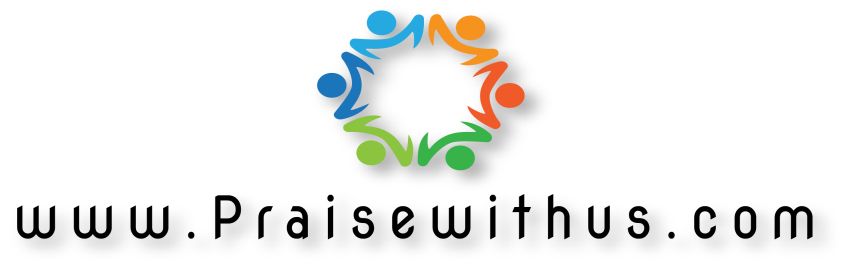